CEREMONIE DE SORTIE 2019
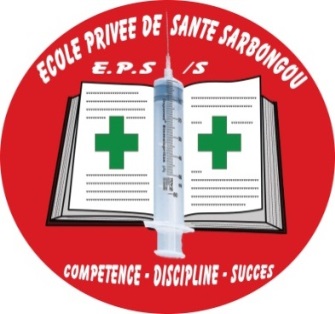 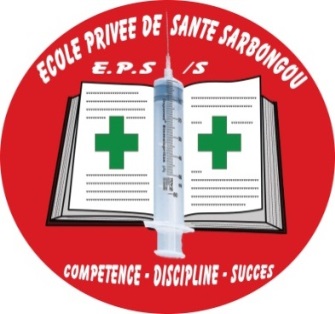 EVOLUTION DES EFFECTIFS
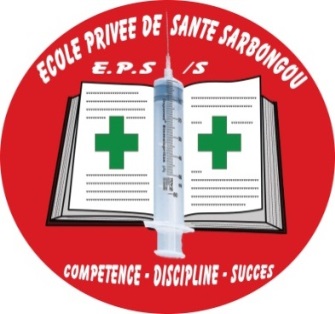 Evolution des effectifs
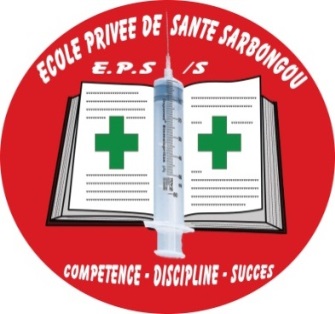 RESULTATS EXAMENS DE CERTIFICATIONS
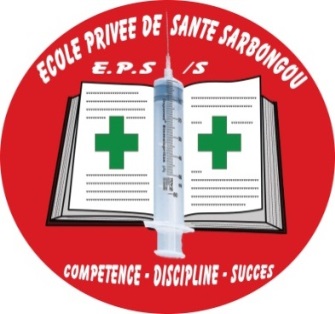 Année 2016-2017
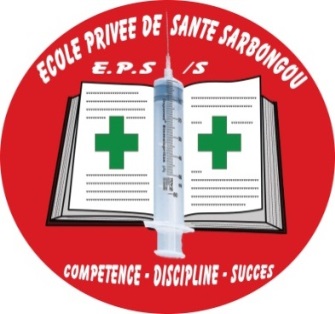 Année 2017-2018
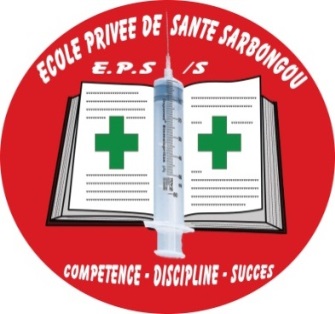 Année 2018-2019
VISAGES DES MEILLEURS LAUREATS 2018-2019
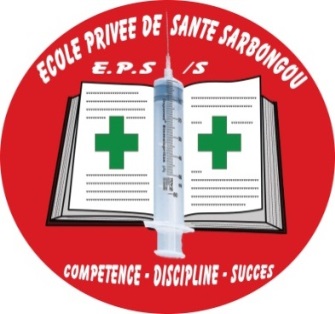 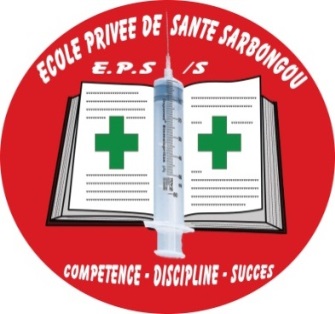 1ère des AISHC (Filles): 15,13
1er AISHC:
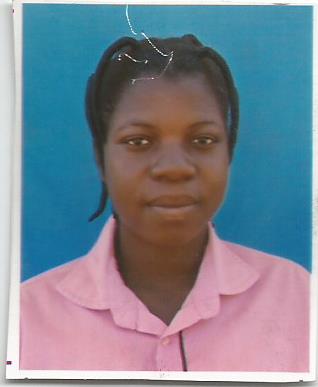 NOULA Folpoa
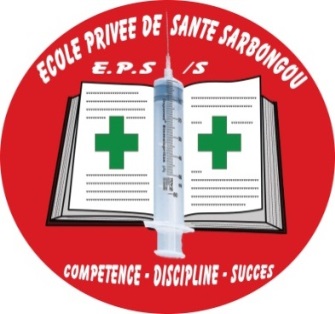 1er des AISHC (Garçons): 14,34
THIOMBIANO Lenli
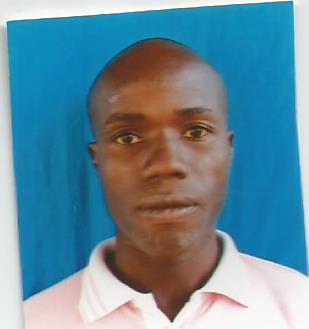 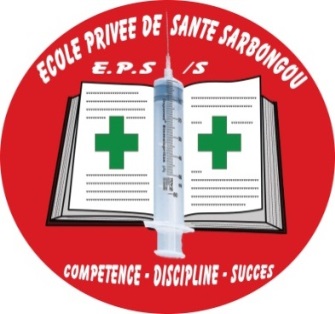 1er des IDE (Garçons): 14,88
AKLO Kodjo
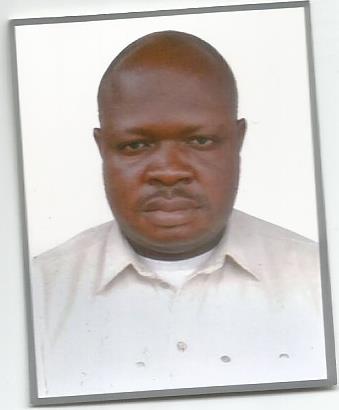 1ère des IDE (Filles): 13,89
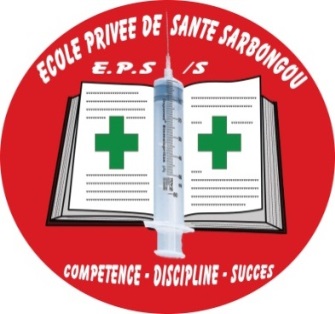 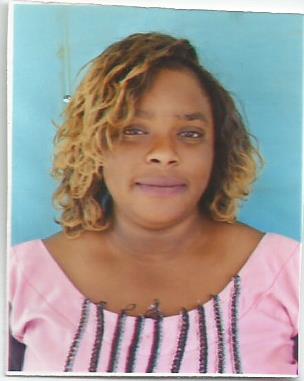 HOUANSSOU Jeanne Marie Vianney  Stella
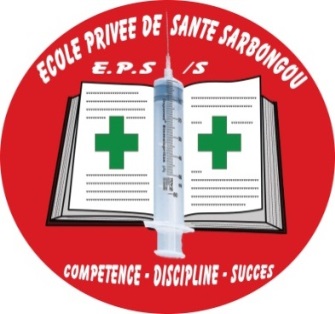 1ère des Sages-Femmes:14,60
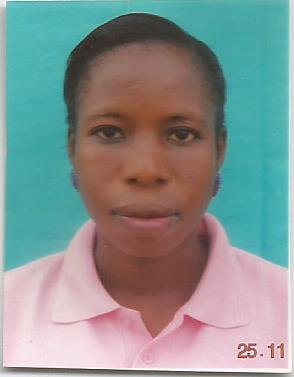 TAMOU Tadjiri
1er des Maïeuticiens: 12,41
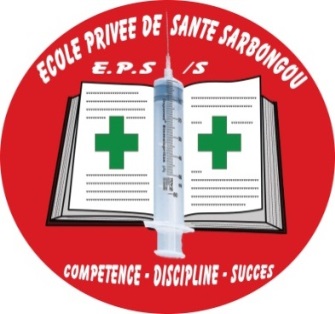 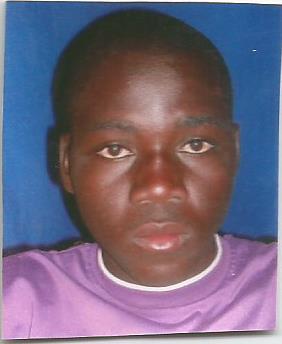 COMBARI Palamanga
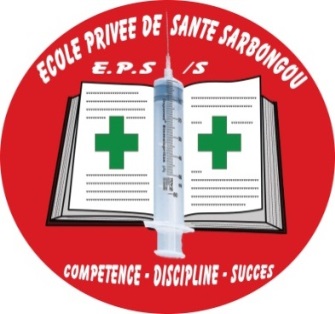 Félicitations aux lauréats et merci pour votre aimable attention